Наименование практики 
«Аллея интеллектуалов»

г. Ангарск Иркутской области

Заявка на участие в Конкурсе
«Лучших муниципальных практик и инициатив
социально-экономического развития в муниципальных образованиях на территориях присутствия
Госкорпорации «Росатом»-2022»
 
Направление:
«Формирование лучших муниципальных практик и инициатив социально-экономического развития»
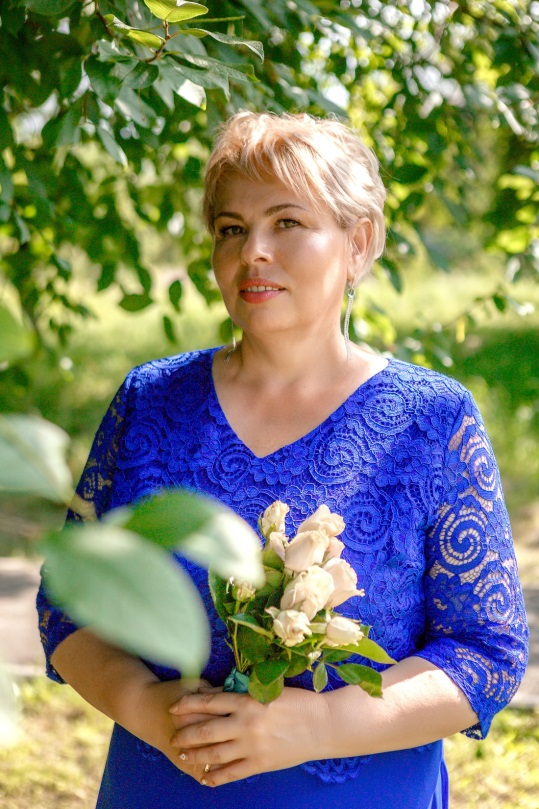 Валенза Оксана Владимировна
заместитель директора по Дворцу ветеранов «Победа» структурного подразделения Муниципального автономного учреждения 
«Дворец культуры «Энергетик»,
разработка и написания проекта,
координатор практики.
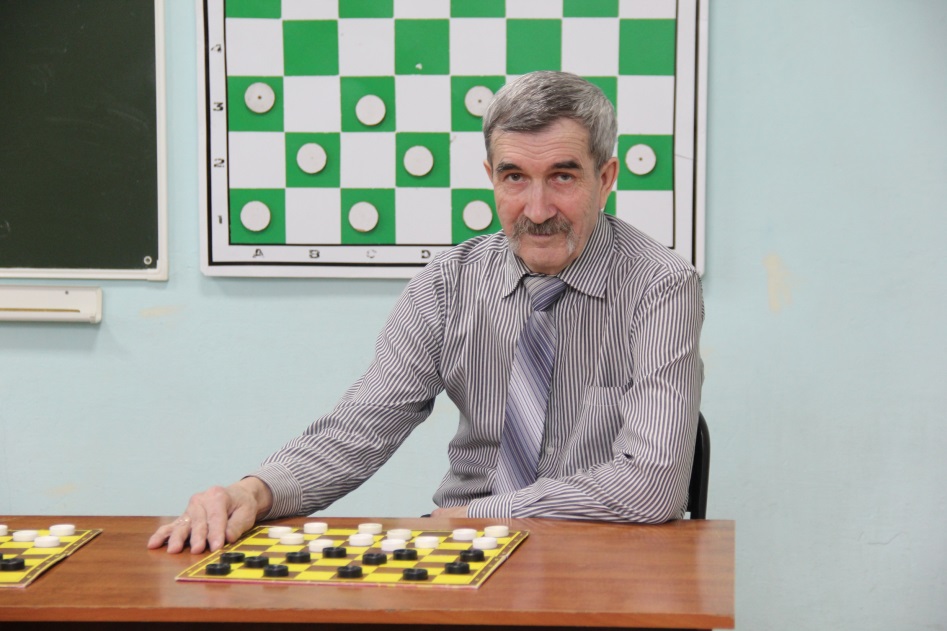 Тихонов Владимир Иванович
Судья Всероссийской категории по шашкам, руководитель клуба по интересам «Шашки» 
во Дворце ветеранов «Победа»,
автор идеи,
судья турниров по шашкам в рамках
«Аллеи интеллектуалов»
Цель:                                                                                    создание на территории г. Ангарска 
передвижной «Аллеи интеллектуалов», 
которая будет способствовать формированию здорового образа жизни, привлечению жителей и гостей г. Ангарска (молодого и старшего поколения) 
к интеллектуальным видам спорта.
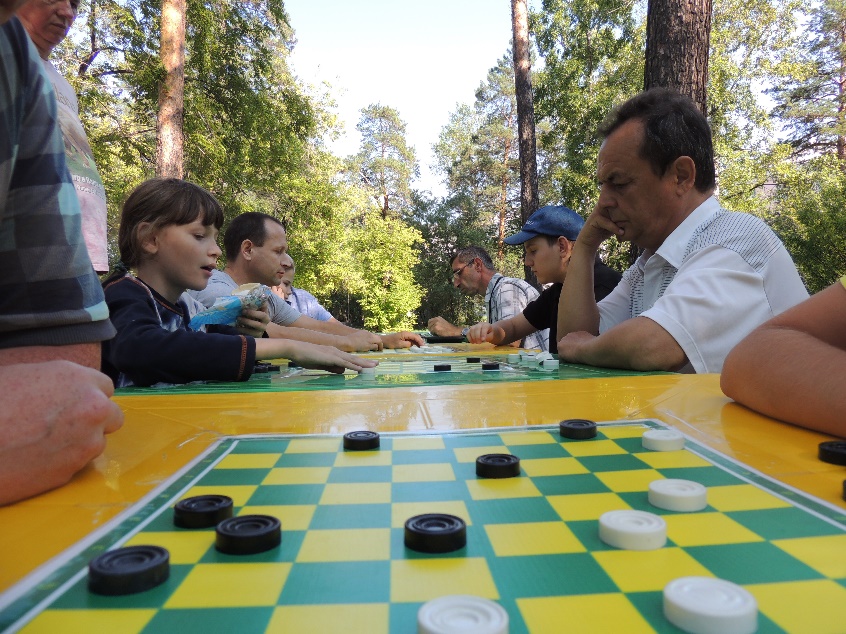 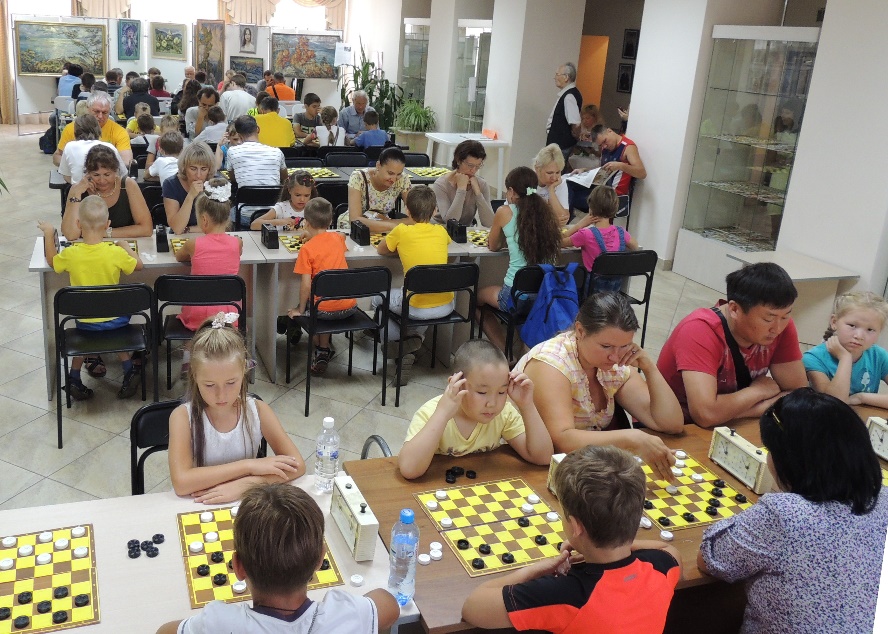 Задачи практики:
Организация свободного времени,
жителей и гостей г. Ангарска.
2.	Привлечение молодого поколения к видам спорта: шашки, шахматы.
3.	Общение и передача знаний старшего поколения младшему поколению.
4.	Активизировать мыслительную деятельность, тренировать логическое мышление и память, наблюдательность, находчивость, смекалку.
5.	Проведение турниров в рамках «Аллеи интеллектуалов».
6.	Проведение Фестиваля настольных игр «Аллея интеллектуалов».
Аллея интеллектуалов сроки реализации с июня 2017-июнь 2022
Таблица турниров в рамках «Аллеи интеллектуалов»
1800 участников в мероприятиях «Аллеи интеллектуалов»
Проведение I Фестиваля интеллектуальных игр 9 сентября 2017 г.
В фестивале приняло участие  56 человек
Проходил по 4 номинациям:
1. Турнир шашек;
2. Турнир шахмат;
3. Турнир «Русское лото»;
4. Викторина по интеллектуальным видам спорта
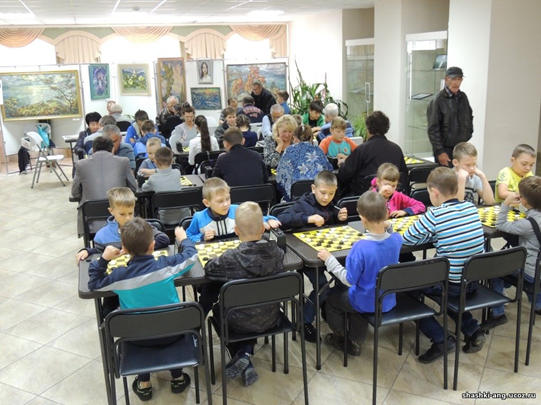 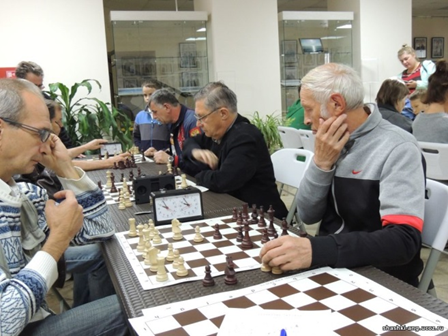 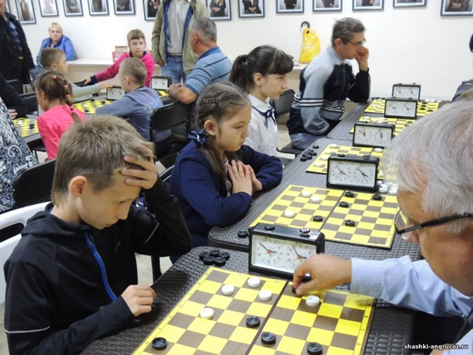 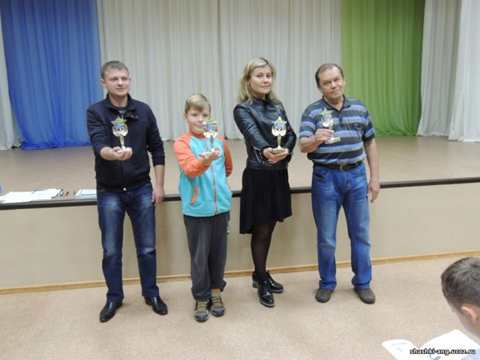 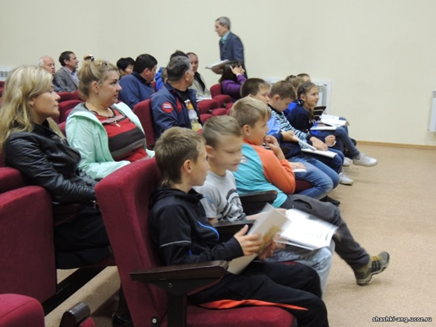 За период реализации практики с июня 2017 по июнь 2022 мероприятия в рамках «Аллеи интеллектуалов» прошли на разных площадках г. Ангарска
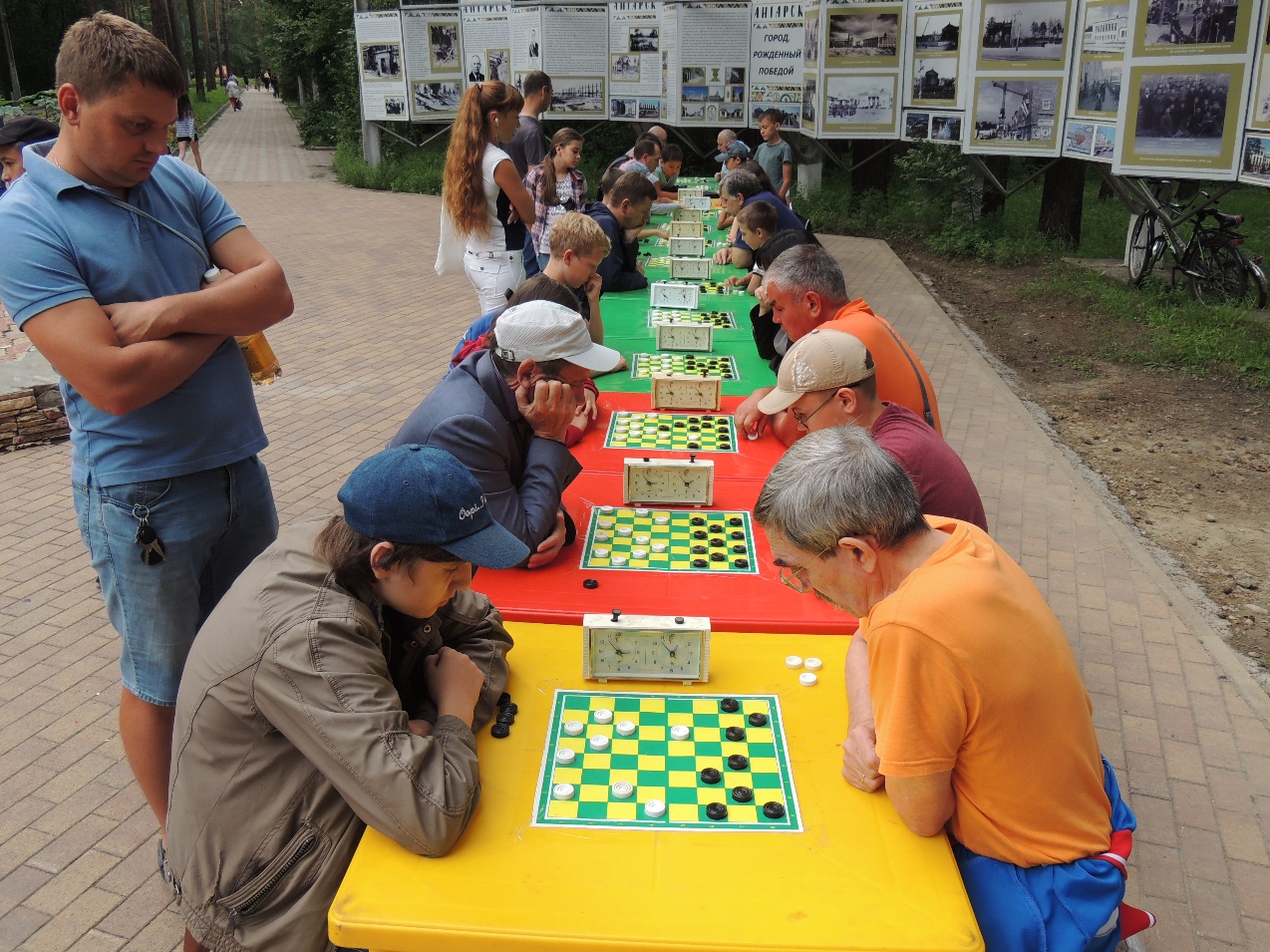 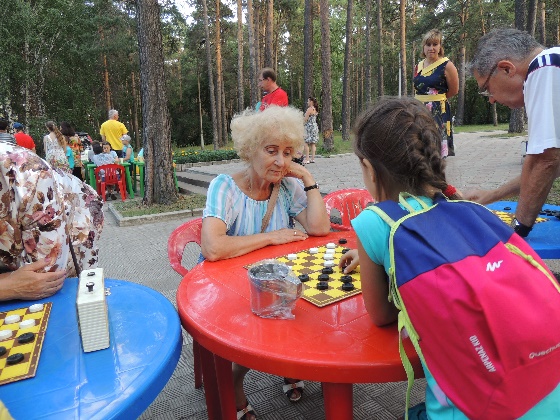 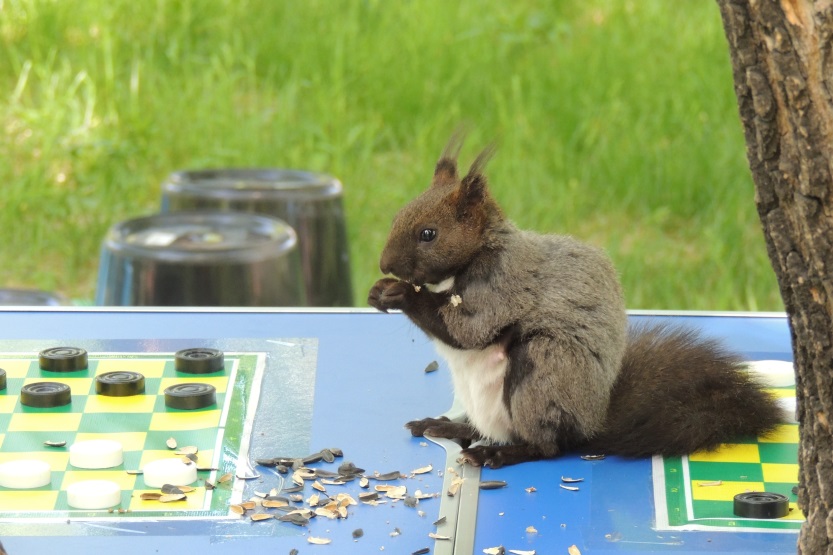 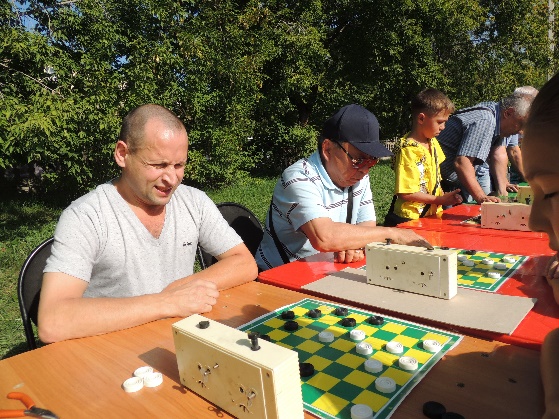 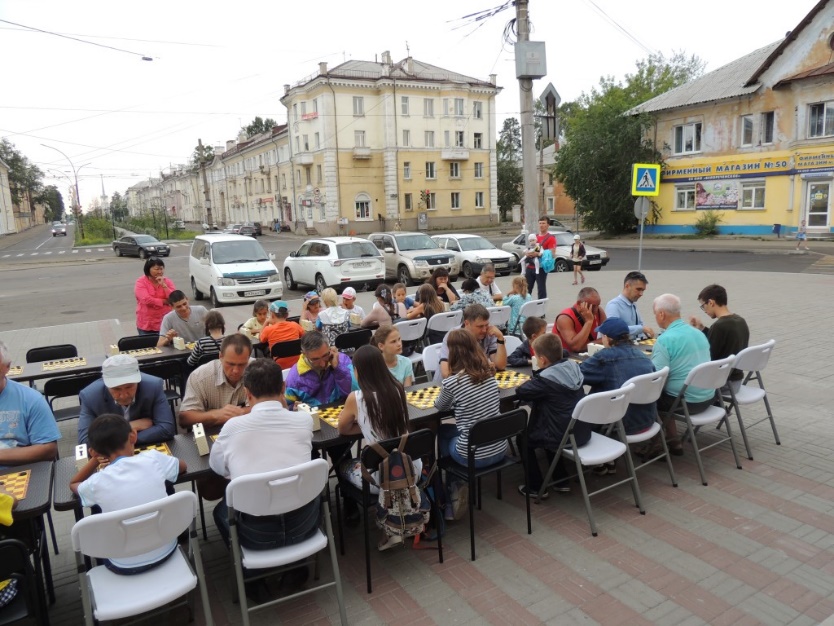 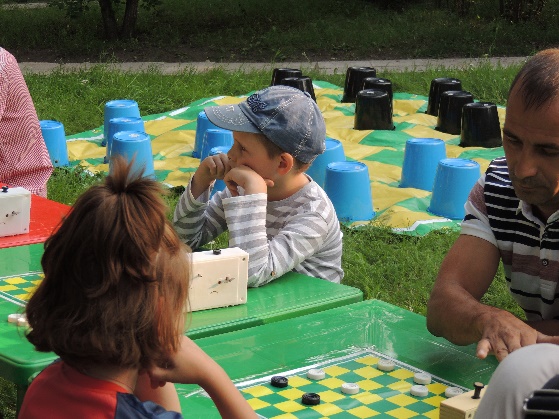 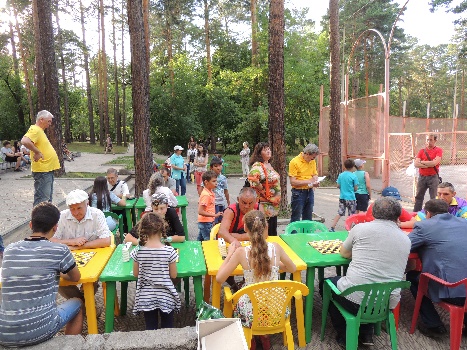 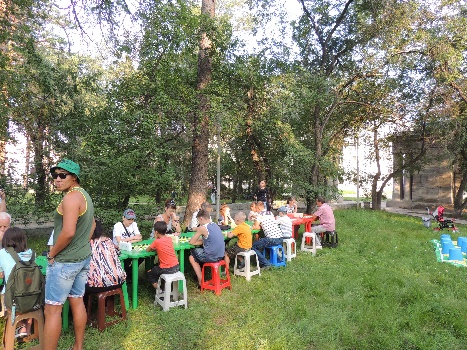 ОЦЕНКА РЕЗУЛЬТАТОВ ПРАКТИКИ

	Практика «Аллея интеллектуалов» крайне важна в наши дни, так как в современных Российских условиях весьма актуальна проблема занятости свободного времени старшего поколения, в летний период детей и подростков, в вечернее время и выходные жителей и гостей г. Ангарска.
	Интеллектуальный вид спорта развивает такие качества, как целеустремлённость, инициативность, дисциплинированность, решительность, смелость, выдержка и воля к победе.
	Все мероприятия в рамках «Аллеи интеллектуалов» позволяют с пользой проводить свободное время, дают возможность общаться, обмениваться мнениями, обсуждать актуальные вопросы, делиться своими знаниями, расширять круг общения и интересов.
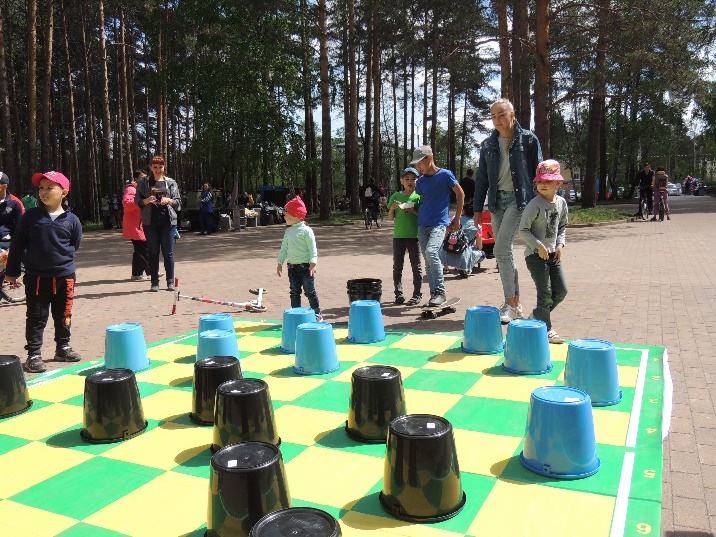 ДАЛЬНЕЙШЕЕ РАЗВИТИЕ ПРАКТИКИ

*Практика «Аллея интеллектуалов» в дальнейшем будет работать ежегодно в летний период.
*Со временем в практику можно ввести новые настольные интеллектуальные игры (при финансировании).
*Фестиваль интеллектуальных игр расширить по номинациям, в Положение включить номинации по настольным интеллектуальным играм, и проводить его с периодичностью 1 раз в 3 года.
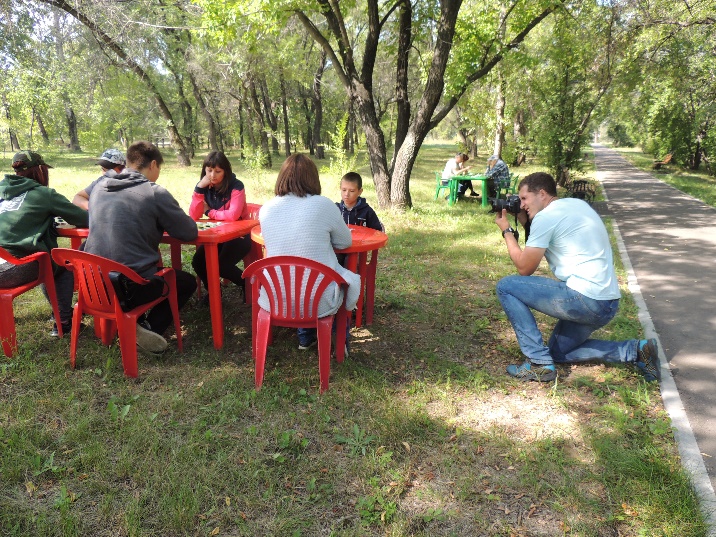 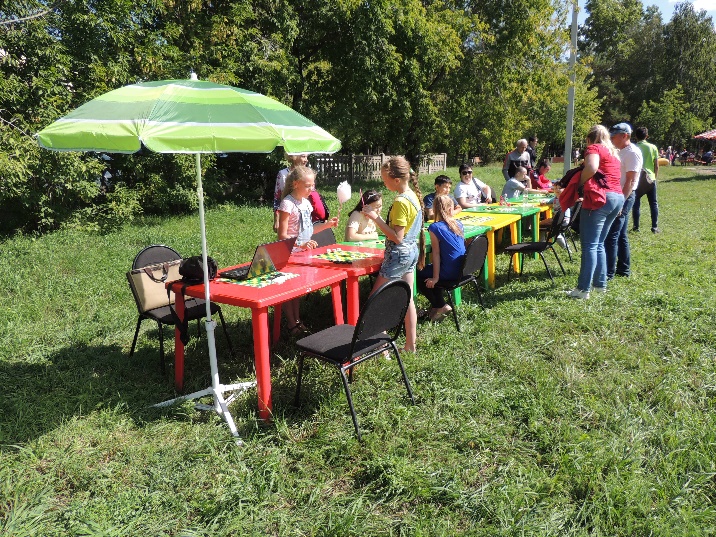 Спасибо за внимание!Приглашаем на нашу «Аллею интеллектуалов».